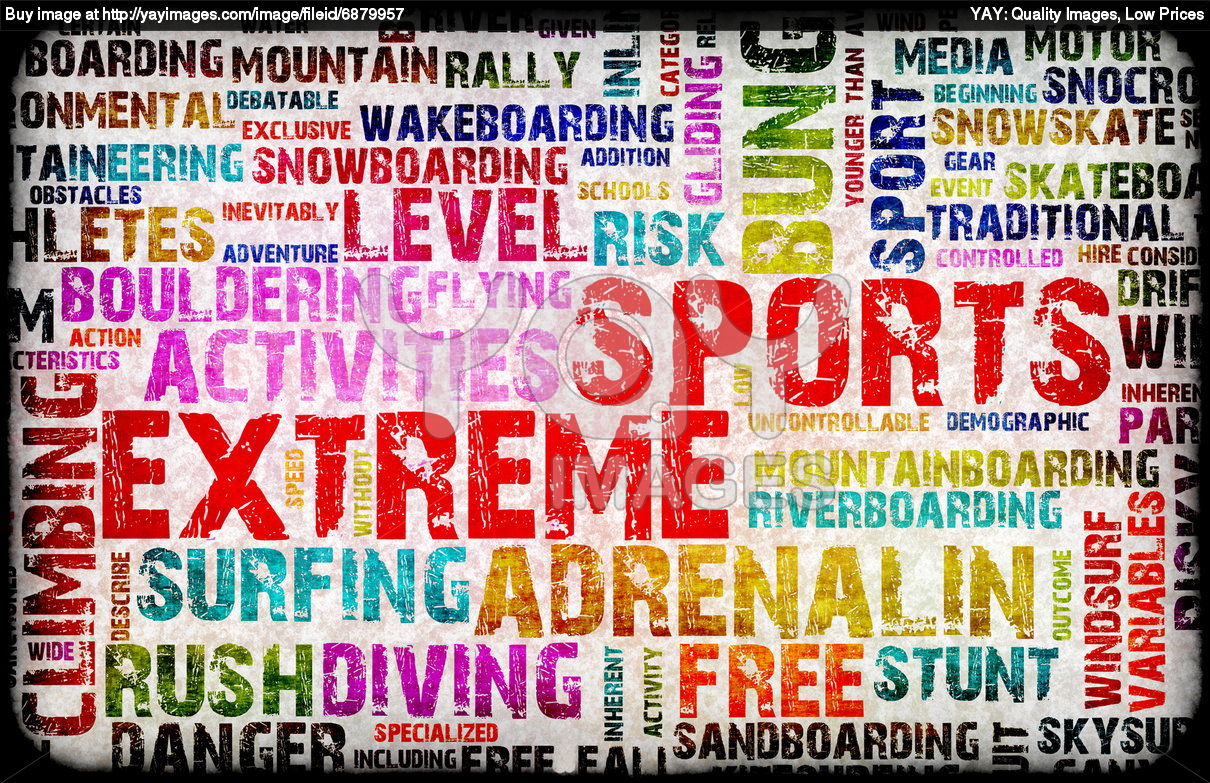 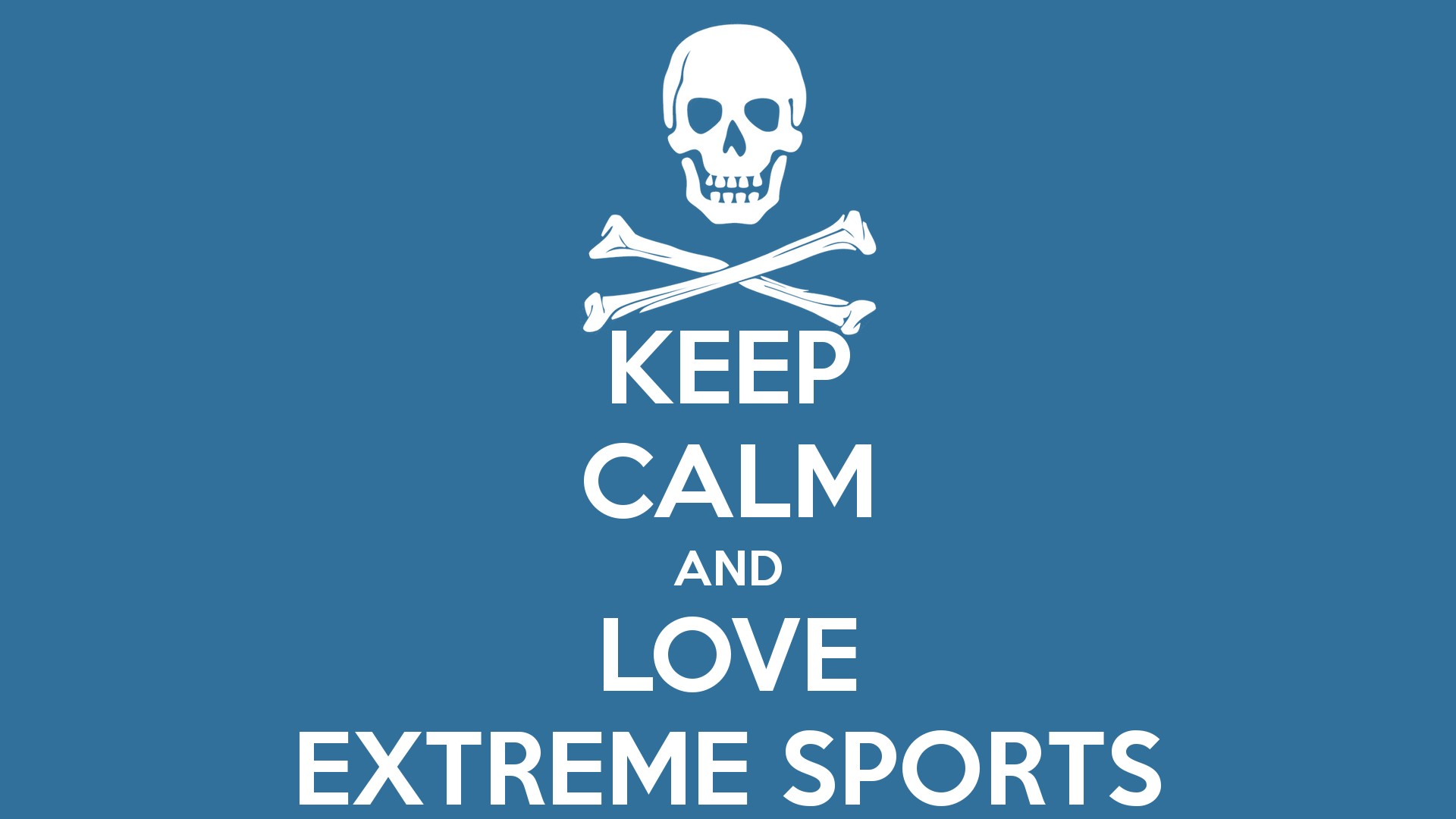 UNKNOWN WORDS:
TO ENHANCE – to improve the quality, amount or strenght of something
SURFACE AREA – the total area on the surface of a three-dimensional figure
SIGNIFICANT – important
List of extreme sports: Land:Skateboarding, BMX, motocross, FMX, mountain biking, rock climbing, free cimbing, zorbingWater:Surfing (long/short board), waterskiing, wakeboarding, kitesurfing, windsurfing, cave diving, rafting, cliff jumping, jet skiingSnow and Ice:Snowboarding, freestyle/extreme skiing, ice climbing, snowmobiling, snow kitingAir:Wingsuiting, bungee jumping, high-lining, hang gliding, paragliding
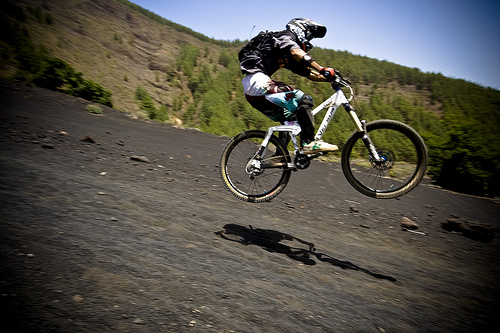 MOUNTAIN BIKING
Rough terrain
Specially designed bikes
Designed to enhance durability and performance
Very expensive bikes
Cross – country, downhill, freeride, trial
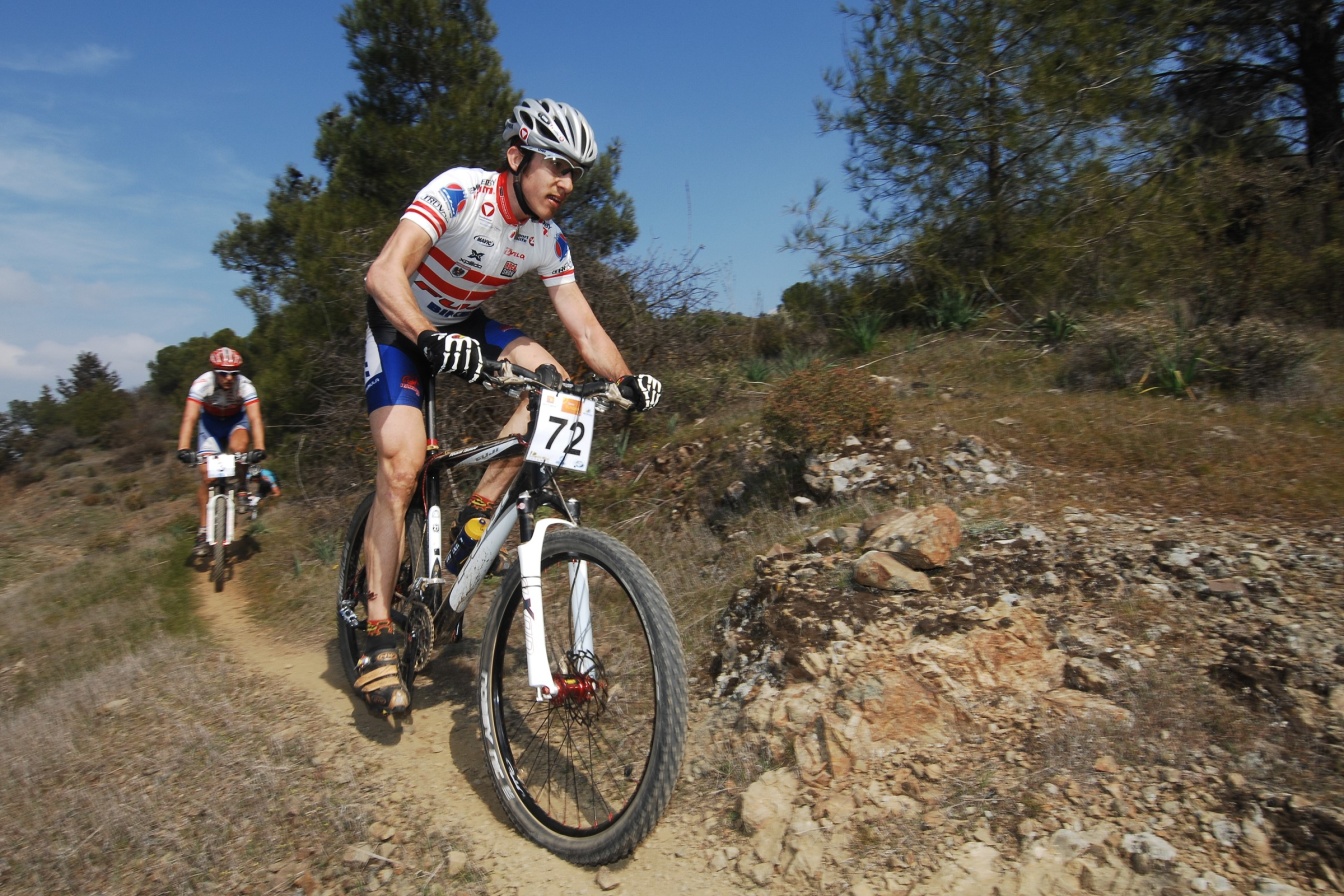 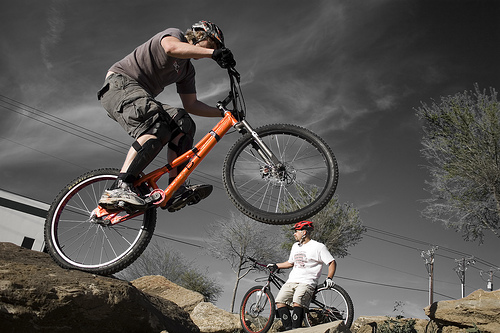 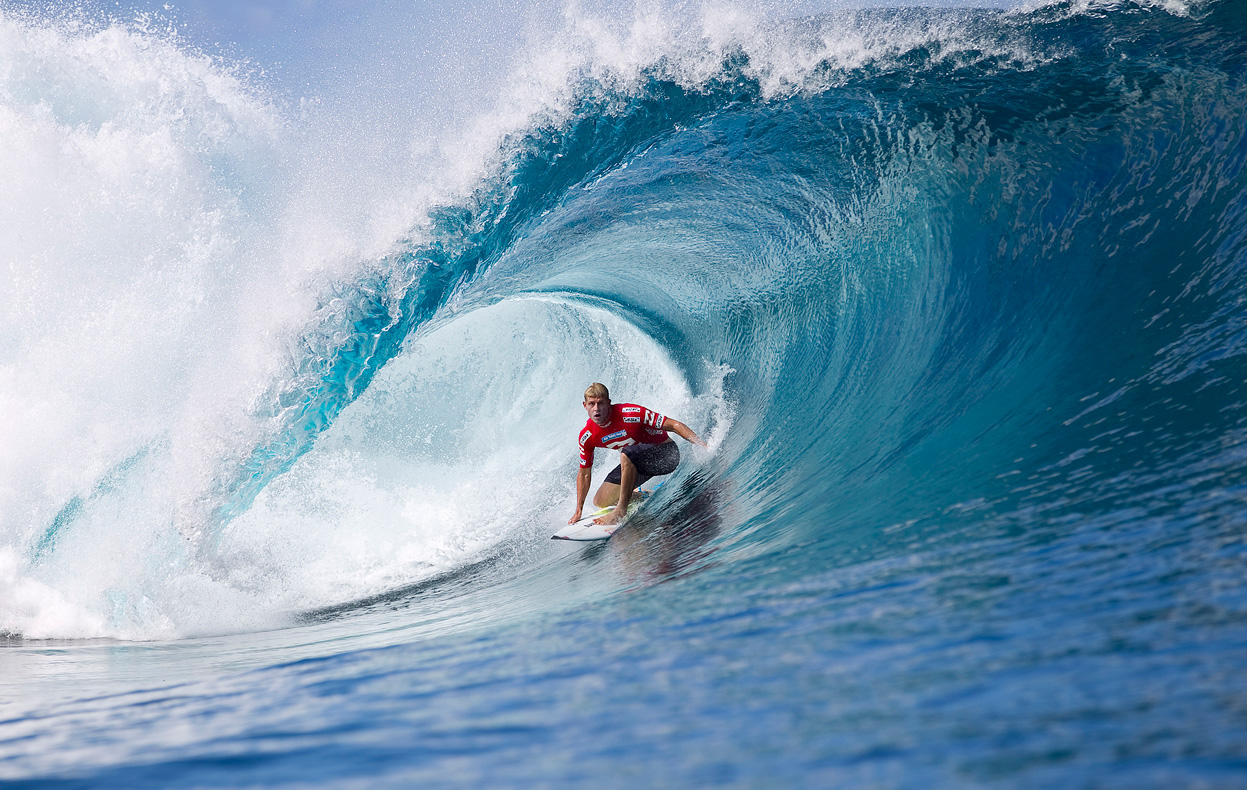 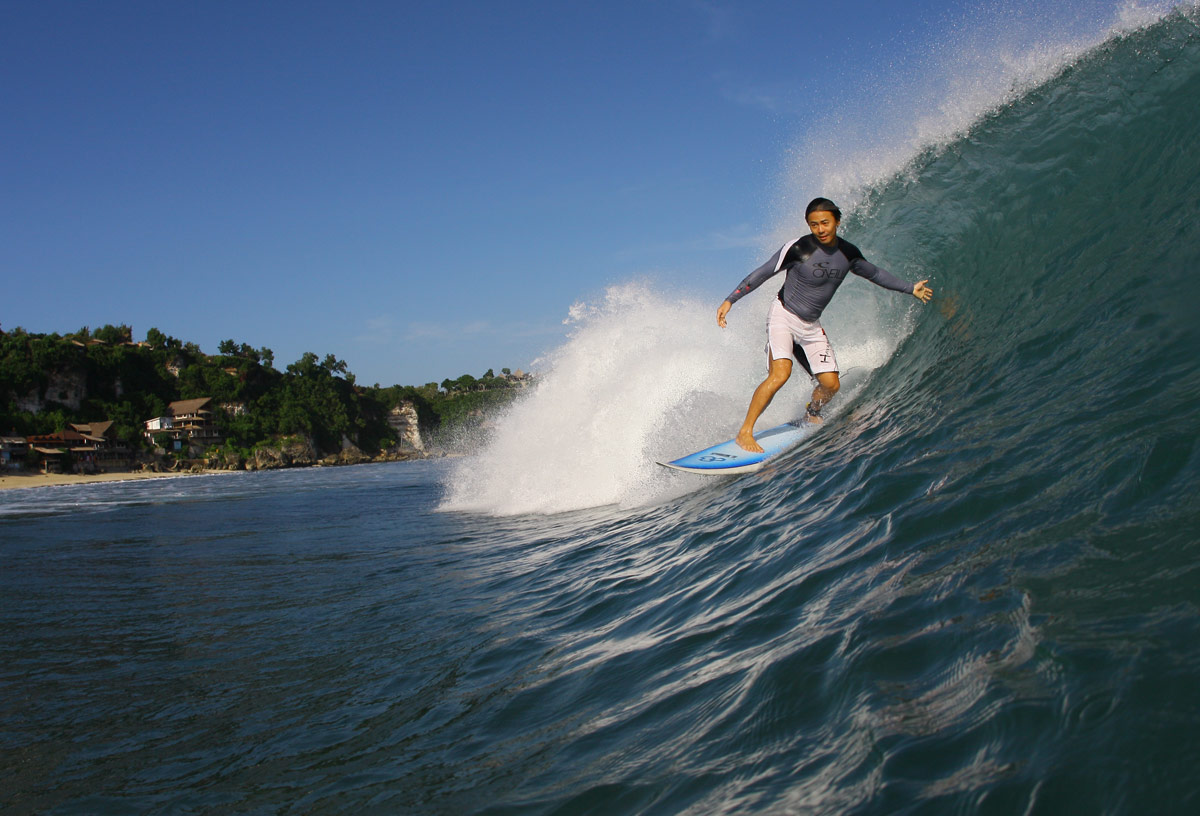 SURFING
Surfrer stands on board
Rides a wave
On the sea, in surfing pools
Long or short board
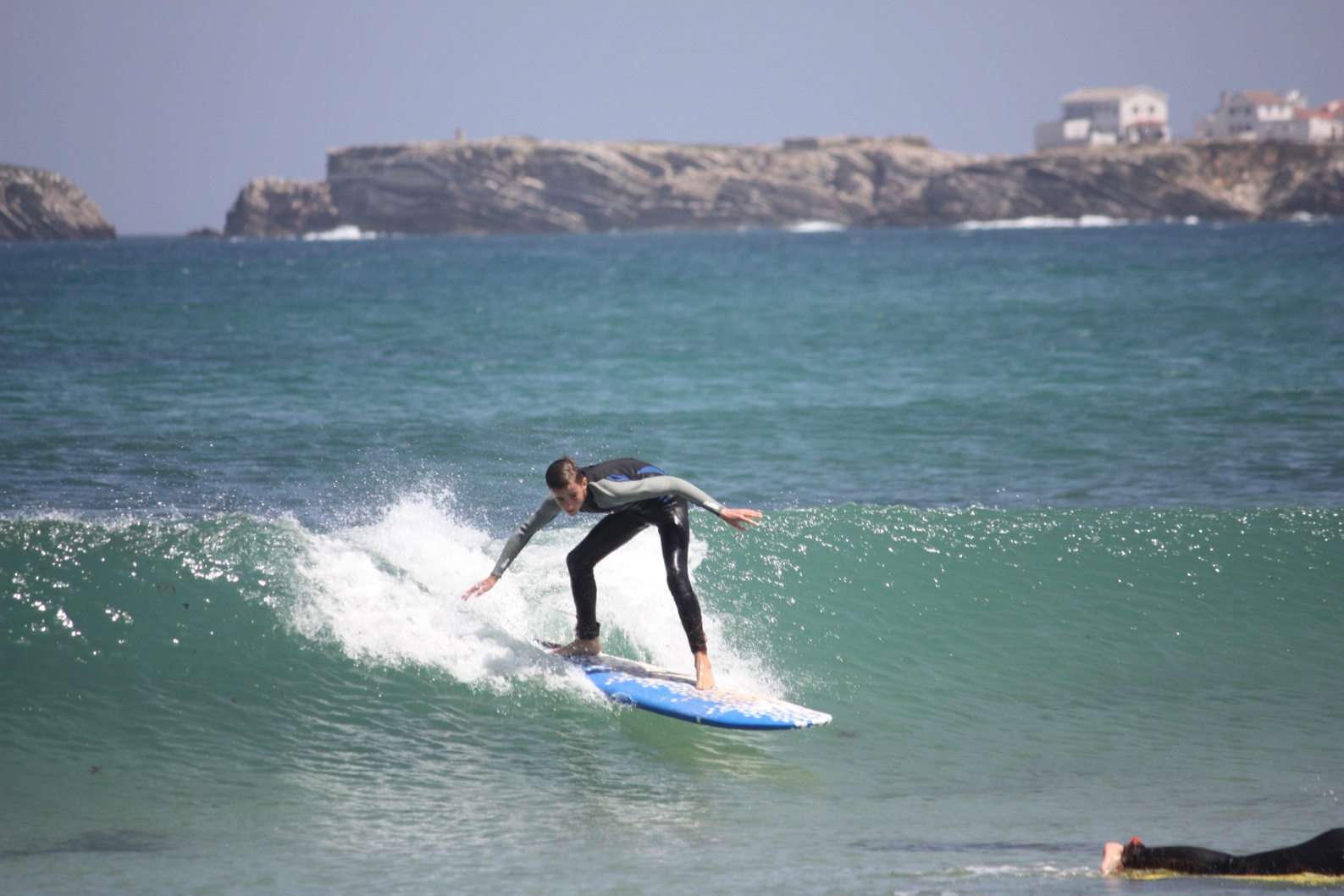 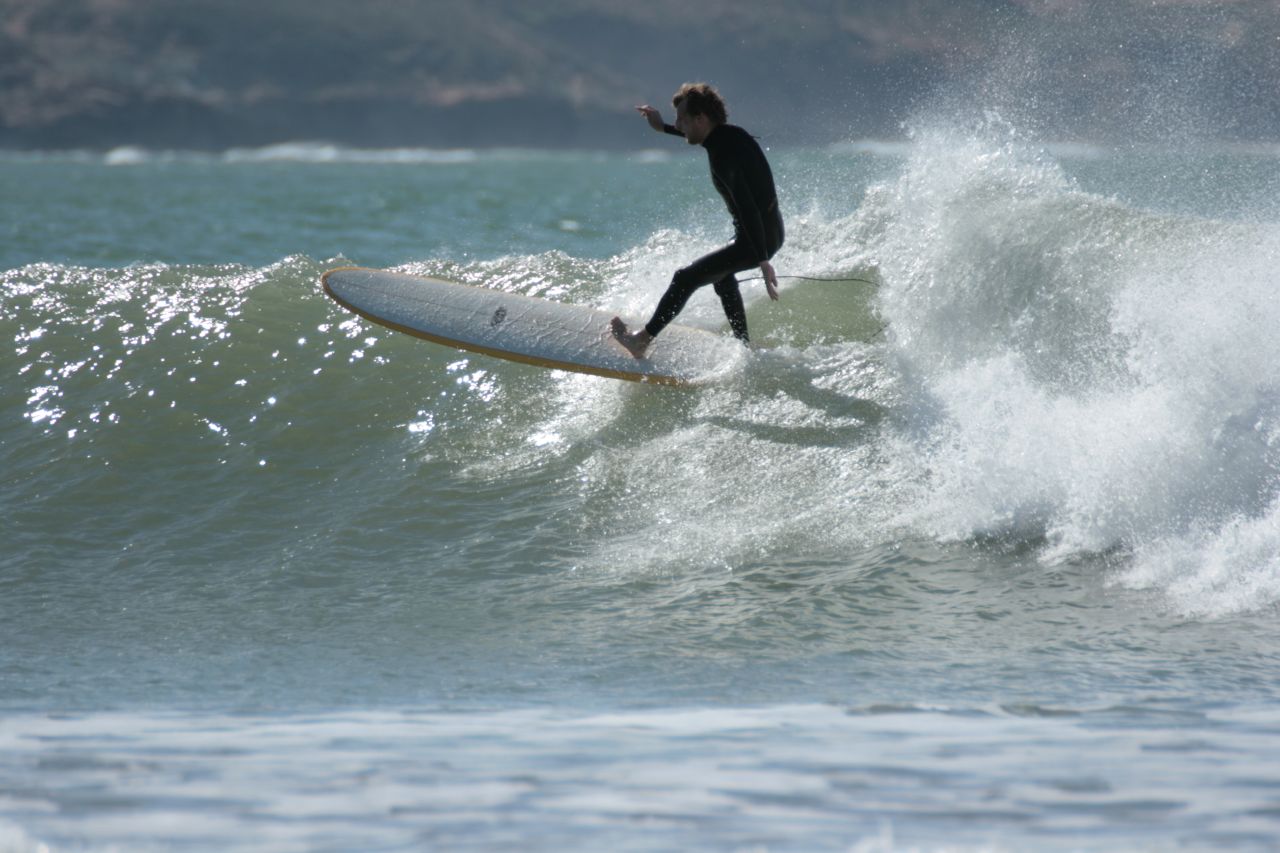 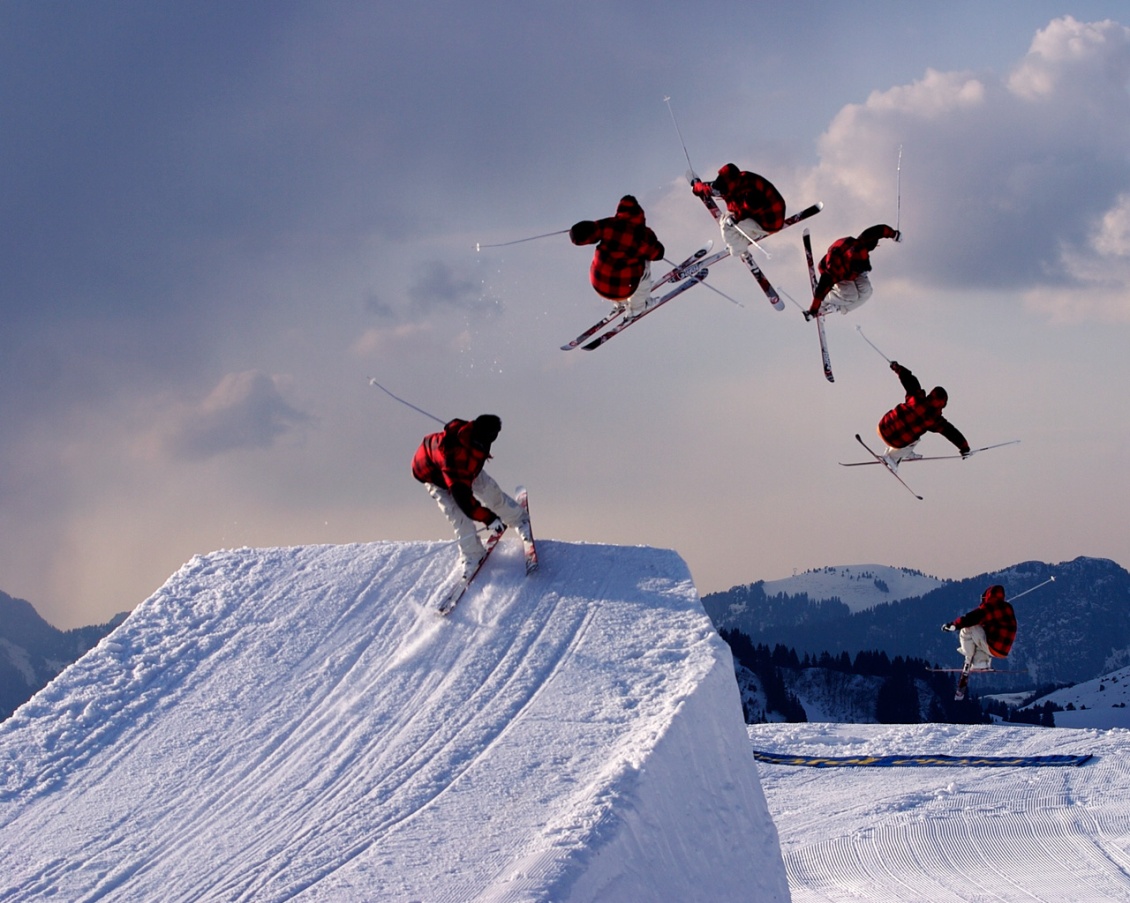 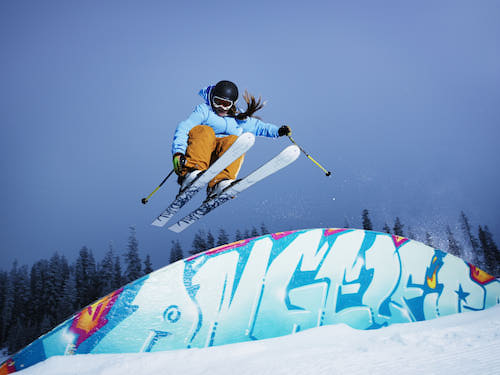 FREESTYLE/EXTREME skiing
EXTREME – performed on long,steep slopes in mountainous terrain, outside the lines
FREESTYLE – on the lines, on jumps, on the arranged ski slopes
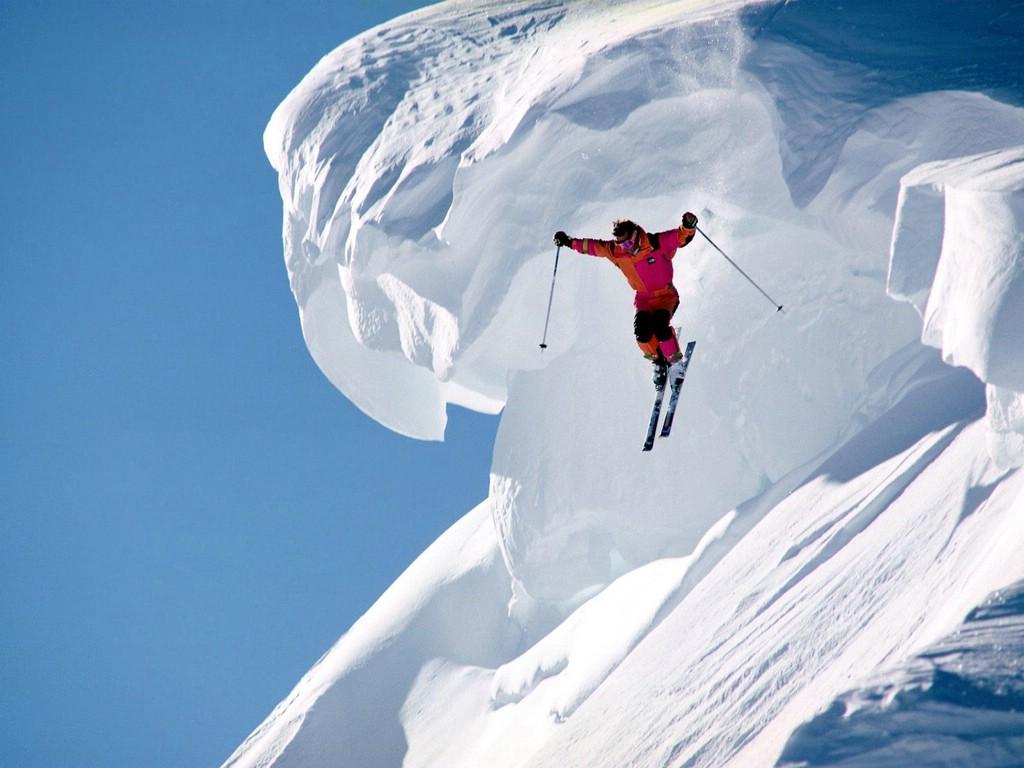 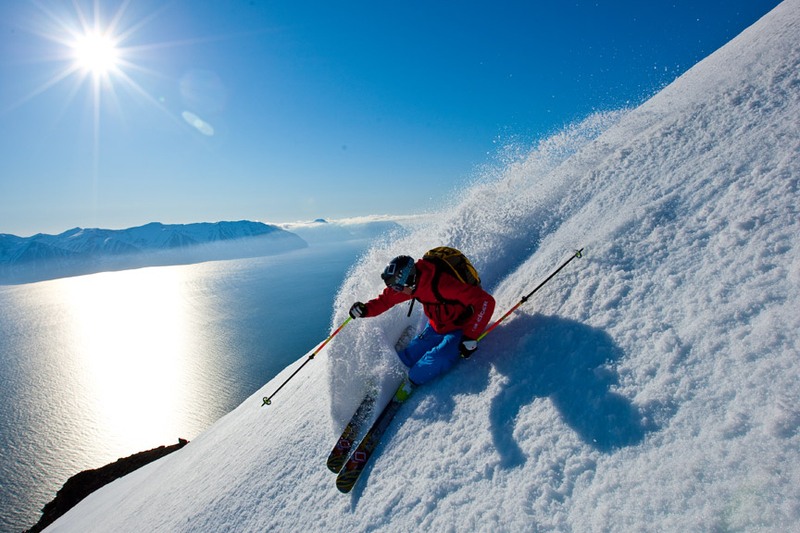 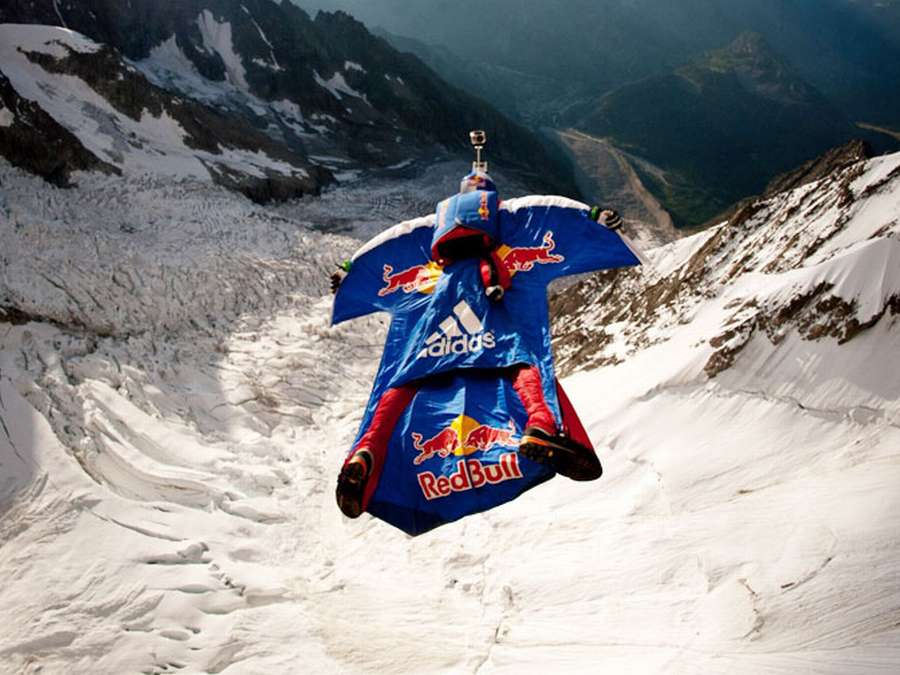 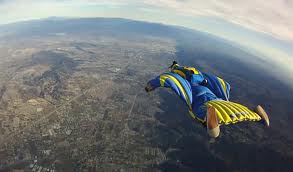 WINGSUITING
Flying the human body through the air using a sprcial jumpsuit – wingsuit
Wingsuit adds surface area to the human body to enable a significant increase in lift
From mountains, from plane, from the buildings
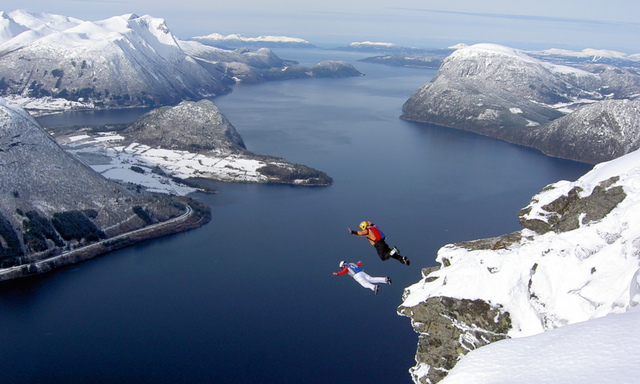 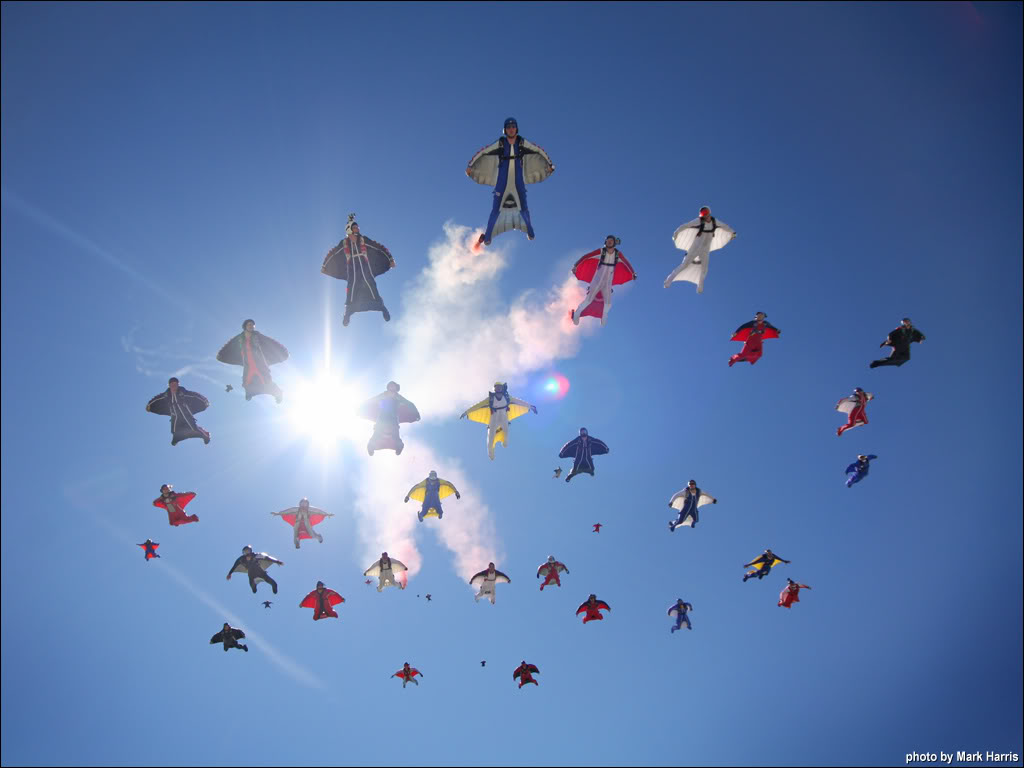 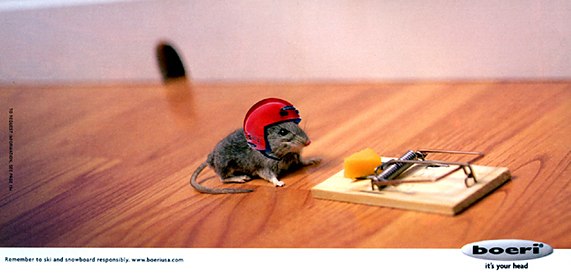 THANK YOU FOR YOUR ATTENTION
